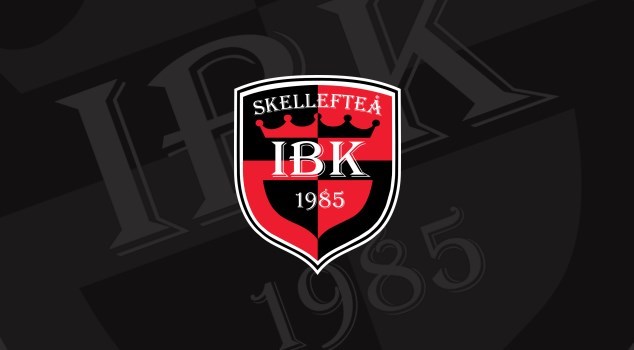 P10/11 2023/2024
Ledare
Tränare
Övriga roller
Fredrik Andersson – Tränare
Fredrik Norlund – Tränare
Kristoffer Wikberg – Tränare kristoffer@nvmotor.se
Daniel Andersson – Ny tränare
Linus Wikgren - Tränare

Erik Wikström – Ass. tränare, deltar vid möjlighet
Per Renling – Ass. tränare, deltar vid möjlighet
Jonas Söderberg – Ass. tränare, deltar vid möjlighet
Jim Nilsson – Lagledare jim@datorpost.se
Anna Burström – Försäljningsansvarig
Träningar
Tisdagar 	18.00 – 19.15 Flora
Onsdagar 	19.00 – 20.15 Edda
Fredagar		17.00 – 18.15 Balder A

Kom ihåg att svara på kallelsen om ert barn kommer. Förenklar för oss ledare som planerar träningarna, att veta hur många vi blir.

Träningsnärvaro:
Den kommer att ligga till grund för vem som spelar, om det står mellan x antal spelare.
Seriespel
Anmälda till ”2” serier.
”08/09-serien”, Div 2
”11-serien”, Div 3 och 4

Lag i ”09-serien” Div 2			Lag i ”11-serien” Div 3 & 4
IBK P10/11				IBK P10/11
IBK P09 x2				Gamla Stan P11
KAIF P09					Morö Backe P11
Gamla Stan P09				KAIF P11
IBS P08/09				Gamla Stan P12
					IBS P12
					IBK P09 endast i Div 3
Cuper
Skärgårdscupen Holmsund – spelad, 1:a plats
Sportringencup Piteå – spelad, 2:a plats
Storvreta cup, Svår grupp, 2-4/1 -24
Anmälan för detta är stängd. Vid bortfall/avhopp, så lottar vi ut platsen/platserna till övriga intresserade spelare. Kostnad 1000kr per deltagande spelare.
Umecupen Mars/April -24 
Det beslutades av föräldragruppen att anmäla 2 lag till denna cup. Kostnad 1000kr/deltagare
Skellefteå Floorball Cup, 2 lag anmälda, ett i P14 och ett i P13
Ingen kostnad för deltagande spelare.
Ev får P14-laget spela i P15, om ej nog många lag anmäls i P14.
Ekonomi/Försäljning
Medlemsavgift samt deltagaravgift
Medlemsavgift 200 kr + deltagaravgift 1500kr = 1700kr
Avgiften betalas till Skellefteå IBKs bankgiro 5379-3956
Märk betalningen med namn och lagtillhörighet, ex. Kalle Karlsson P10
Lagkassa
Vi har idag ca 8000 kr i lagkassan
Försäljning
Tvättmästaren avslutad, drog in 15.500kr till lagkassan, bra jobbat!
Försäljning nr 2 för laget sker under vintern/våren 2024, möjlighet till att köpa sig fri, kommer att erbjudas
Bingolotter, föreningsförsäljningen, går ej till lagkassa
19 lotter/spelare
Kan köpa sig fri för 700:-